LHC at 7 TeV ECLOUD:HP vs Water Bag Dist.
Chandra Bhat and Alexey Burov
October/28/2011
Comparison between different LHC Bunch Profiles  (BL~0.40m), 2.5 eVs
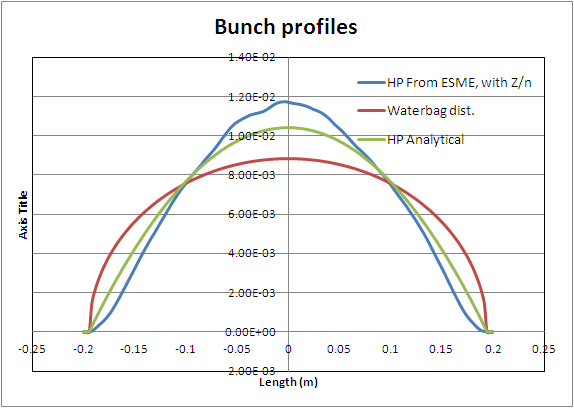 BL
e-line Density: Drift Space
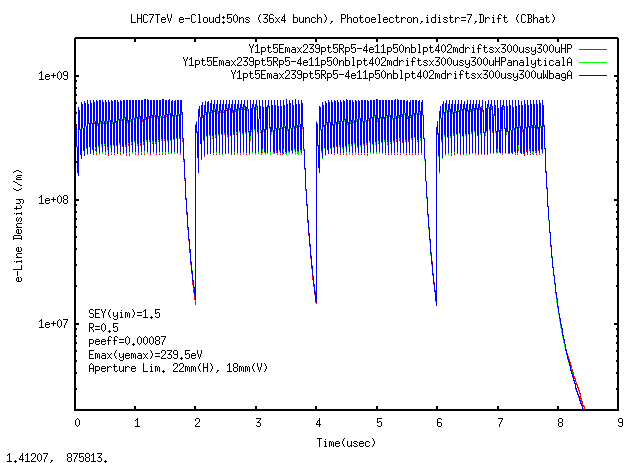 e-line Density -1 to 10 bunches :Drift Space
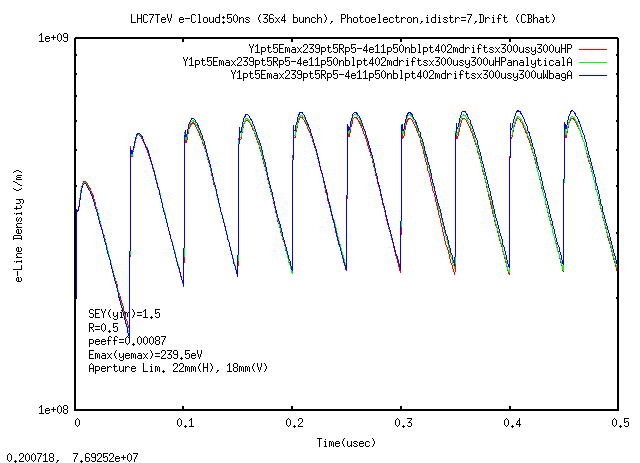 e-line Density –Last 10 bunches: : Drift Space
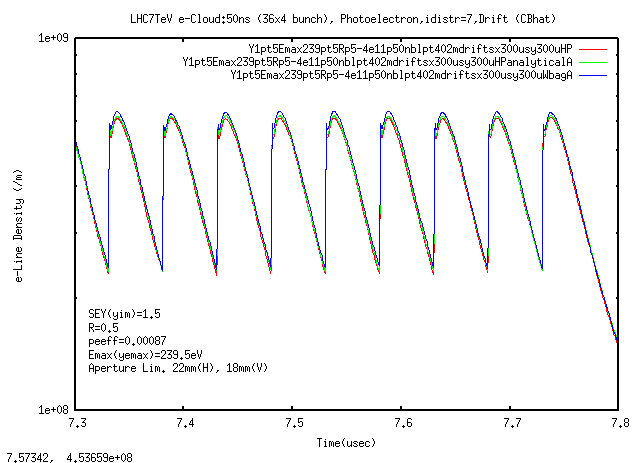 (x,y) e-distribution after bunch # 139for HP bunch Profile
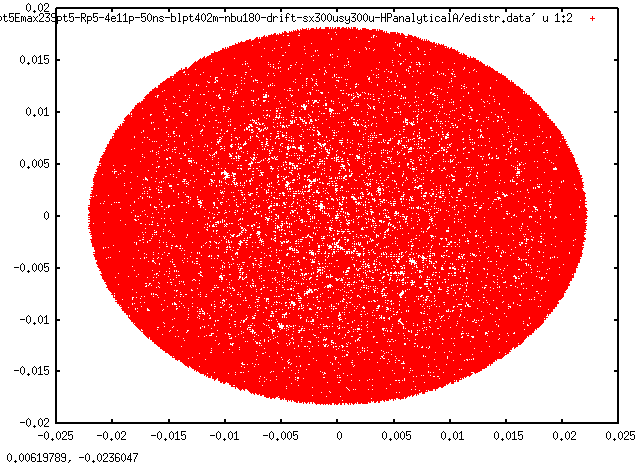 (x,y) e-distribution for after bunch # 139
Water Bag Bunch Profile
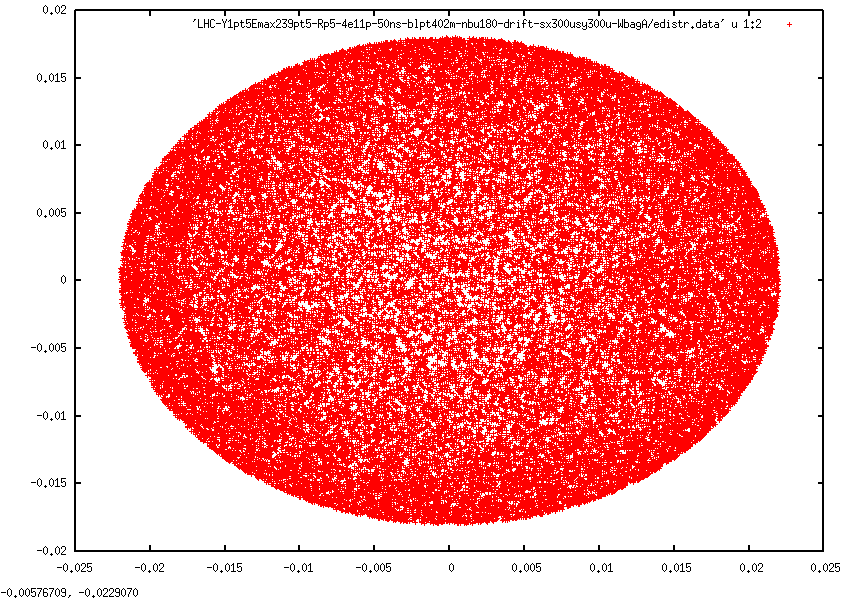 Average Heat Load :Drift Space
Bunch profile: HP with Z/n  Realistic Distribution
LHCY1p5Emax239p5Rp54e11p50ns2p5eVsdriftx300uy300uHP
Average loss over   4. batches :  2.97 (Watts/m)
     
Bunch profile: HP Analytical
LHC-Y1pt5Emax239pt5-Rp5-4e11p-50ns-blpt402m-nbu180-drift-sx300usy300u-HPanalyticalA
Average loss over   4. batches :  2.72 (Watts/m)
     
Bunch profile: Water Bag
LHC-Alexey/LHC-Y1pt5Emax239pt5-Rp5-4e11p-50ns-blpt402m-nbu180-drift-sx300usy300u-WbagA
Average loss over   4. batches :  2.39 (Watts/m)

Bunch profile: Bunches in Double Harmonic RF with V2/V1=-0.5
LHCY1p5Emax239p5Rp54e11p50ns2p5eVsdriftx300uy300uBLMp50
Average loss over   4. batches :  2.43 (Watts/m)
Comparable
(x,y) e-distribution (Dipoles)
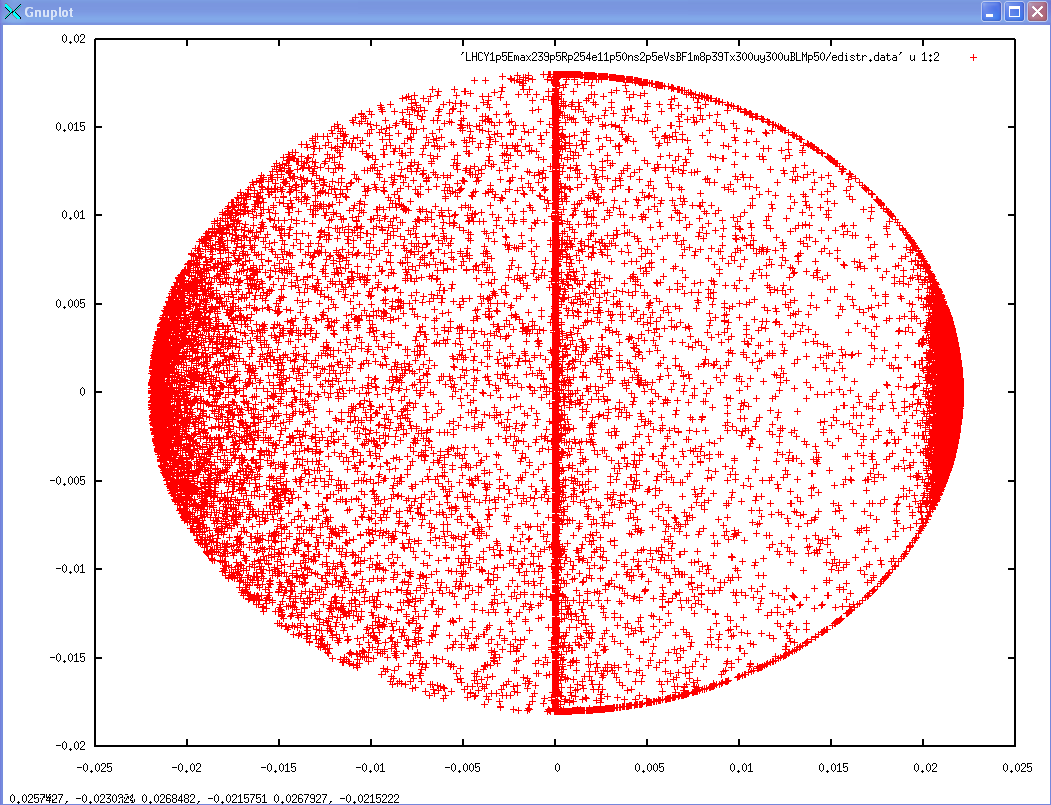 Why this left right 
asymmetry?